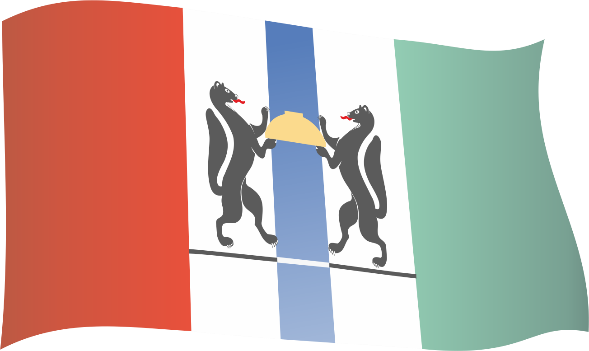 МИНИСТЕРСТВО ОБРАЗОВАНИЯ НОВОСИБИРСКОЙ ОБЛАСТИ
Итоги государственной итоговой аттестации
в 2022 году
Щукин Владимир Николаевич,
заместитель министра
03 ноября 2022 г.
СРАВНИТЕЛЬНЫЙ АНАЛИЗ ОЦЕНКИ
ОРГАНИЗАЦИОННО-ТЕХНОЛОГИЧЕСКОГО ОБЕСПЕЧЕНИЯ ПРОВЕДЕНИЯ ЕГЭ В 2019-2022 ГГ.
ЭФФЕКТИВНОСТЬ ОРГАНИЗАЦИОННО-ТЕХНОЛОГИЧЕСКОГО ОБЕСПЕЧЕНИЯ ПРОВЕДЕНИЯ ЕГЭ 
И КАЧЕСТВО ОЦЕНИВАНИЯ РЕЗУЛЬТАТОВ ЭКЗАМЕНОВ
Организация и проведение ГИА-11 в 2022 году
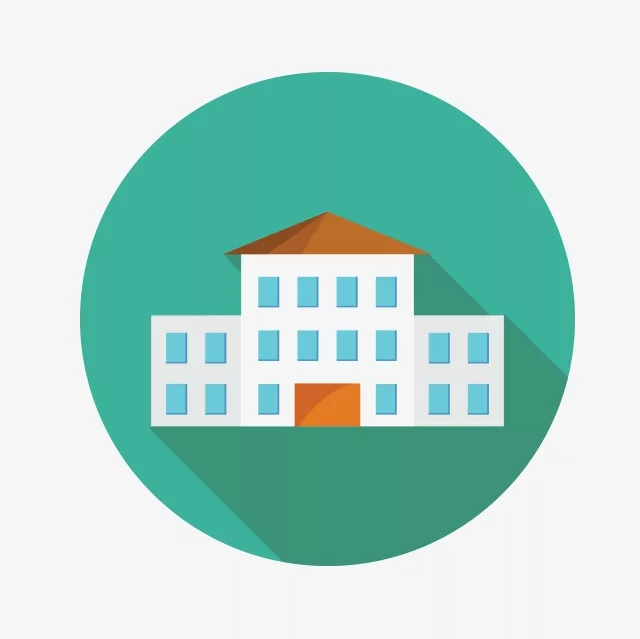 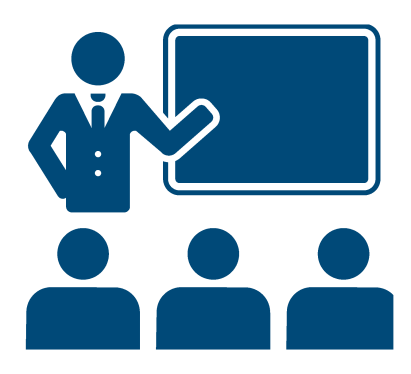 6 федеральных и региональных тренировочных мероприятий
134 ППЭ при проведении ГИА-11
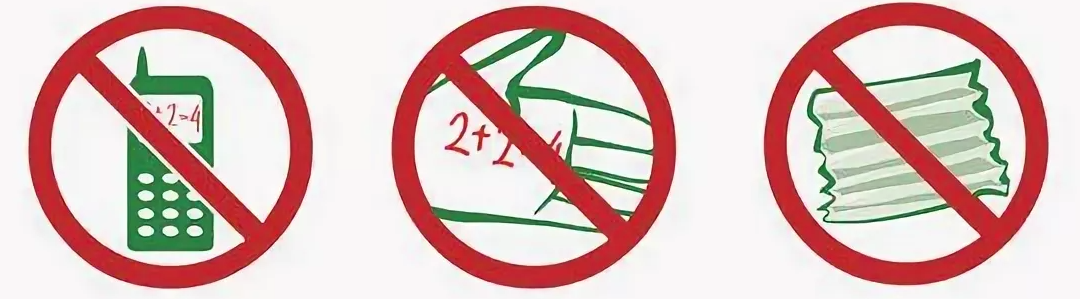 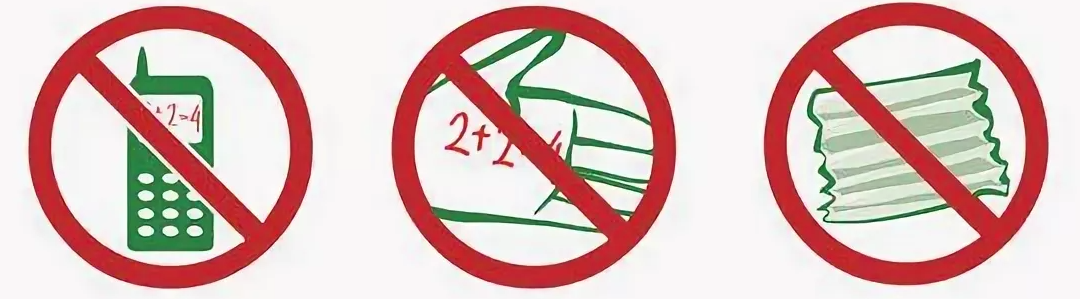 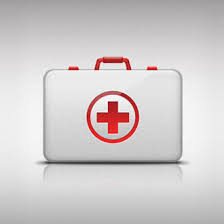 Удалено за нарушение Порядка
4 человека (2021 – 19 человек)
Досрочное завершение экзамена
80 человек
4
Организация и проведение ГИА-11 в 2022 году
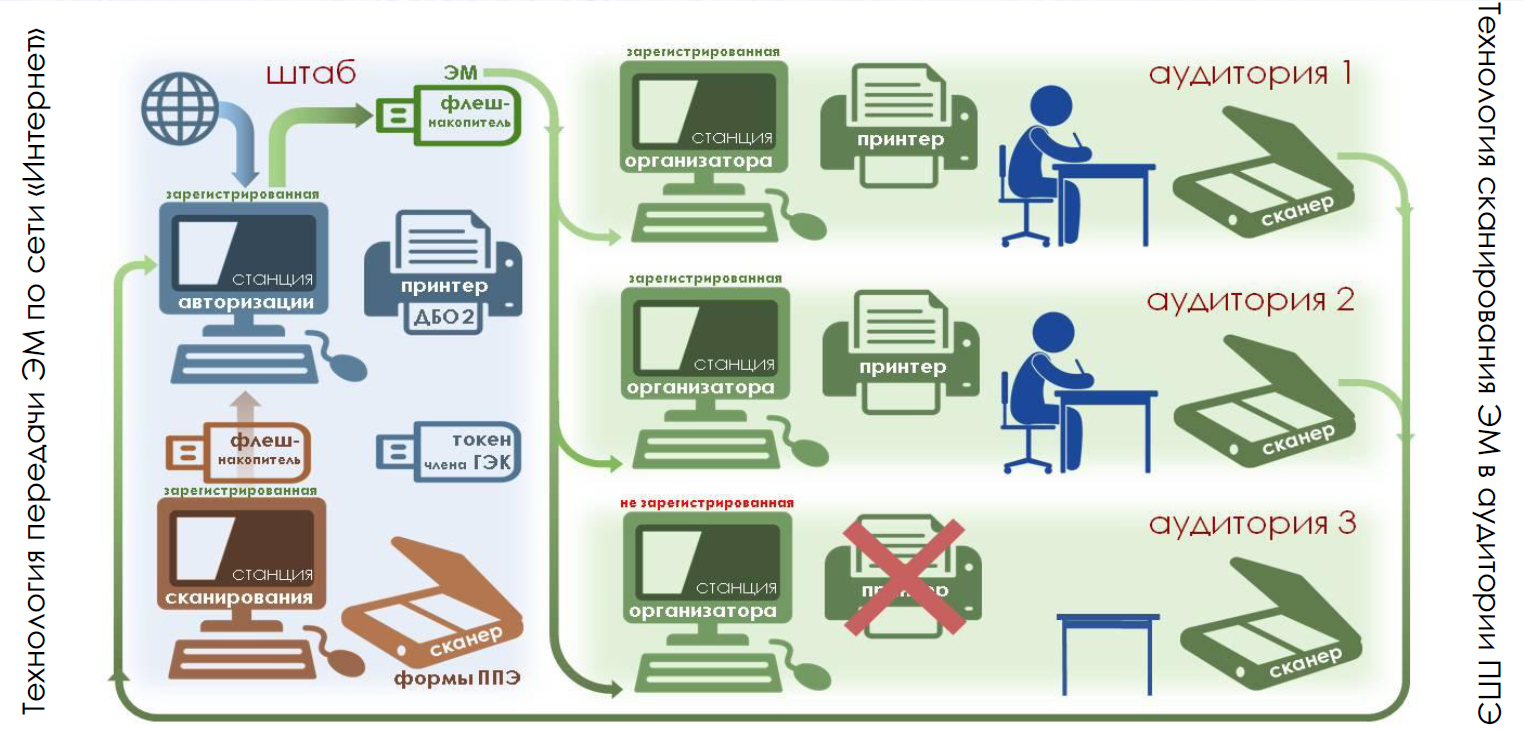 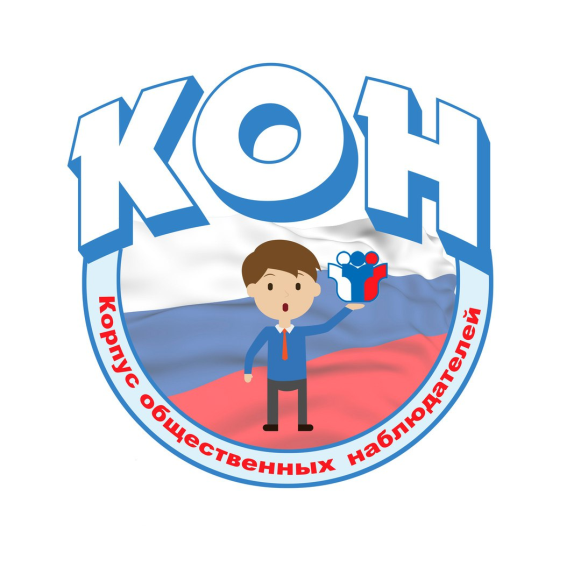 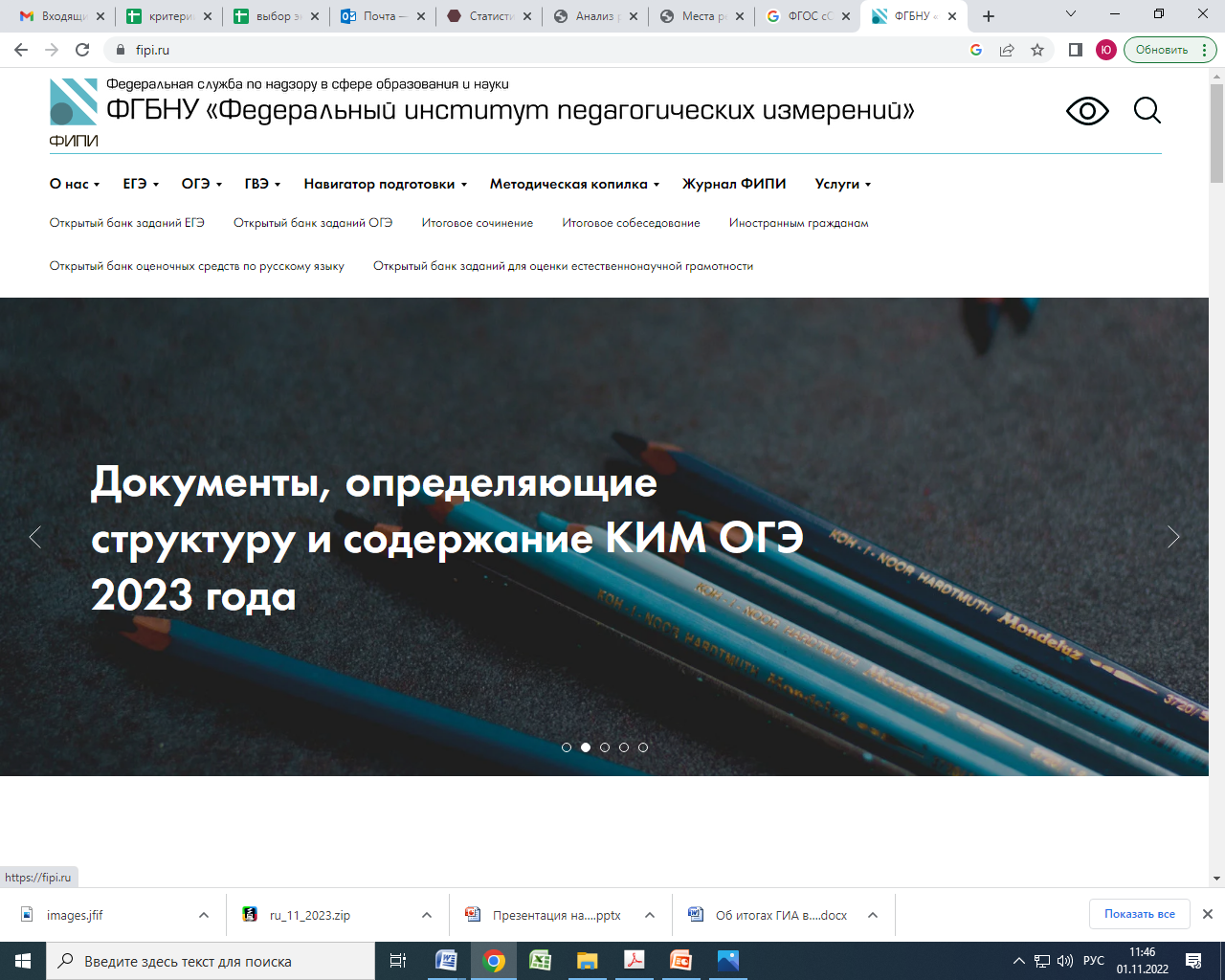 Доставка экзаменационных материалов по сети «Интернет», печать и сканирование их в аудиториях ППЭ
площадки
ситуационно-информационного центра
(НГПУ, СИУ, НГТУ, НГУЭУ, НЮИ,
НПК №1, НКТ)
Изменения в КИМ ЕГЭ в соответствии с ФГОС среднего общего образования
5
Участие в едином государственном экзамене
6
Результаты единого государственного экзамена
7
Результаты единого государственного экзамена
8
Результаты единого государственного экзамена
9
Результаты единого государственного экзамена
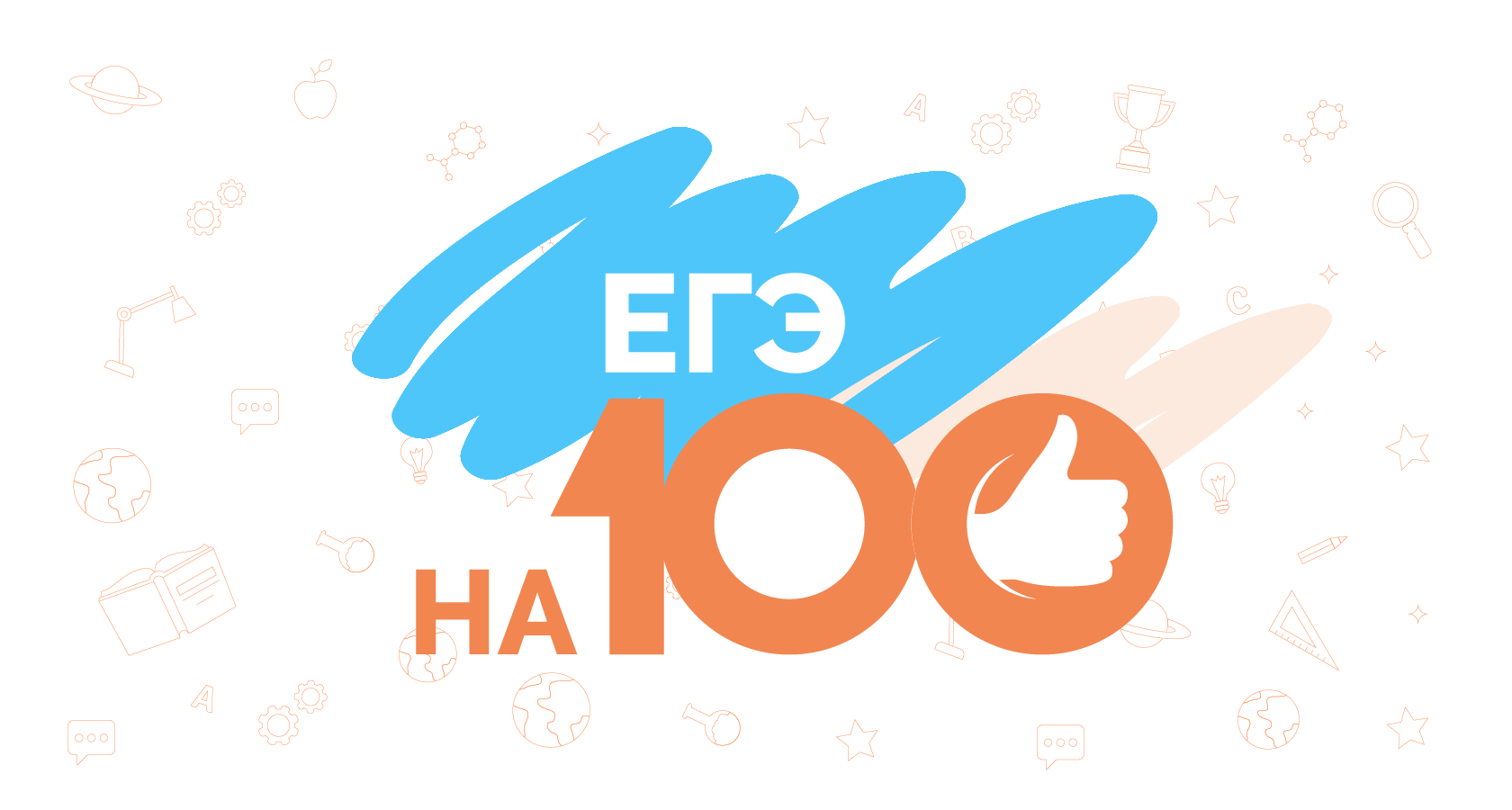 86 выпускников
получили 88 стобалльных результатов

2 выпускника
стали мультистобалльниками
Образовательные организации с наибольшим количеством стобалльников: 
СУНЦ НГУ (16 чел.), Инженерный лицей НГТУ (6 чел.), Лицей №130 (4 чел.)
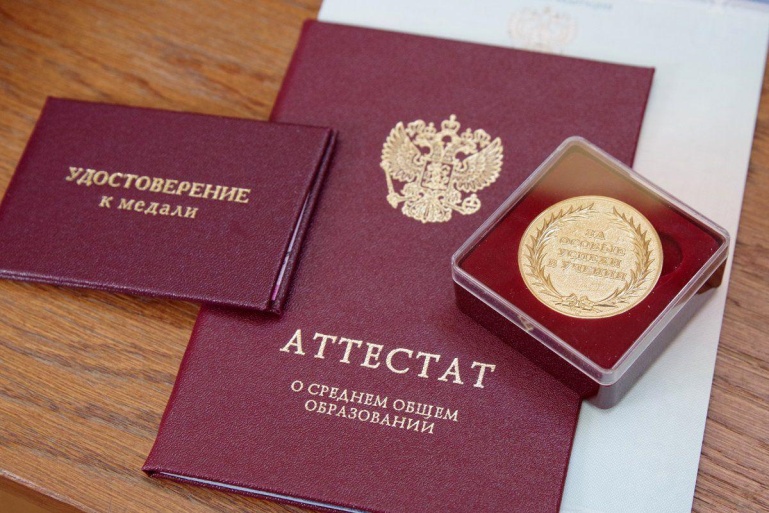 1074 выпускника
получили аттестат
о среднем общем образовании с отличием и медаль «За особые успехи в учении»
10
Результаты государственной итоговой аттестации
в 9 классах в 2022 году
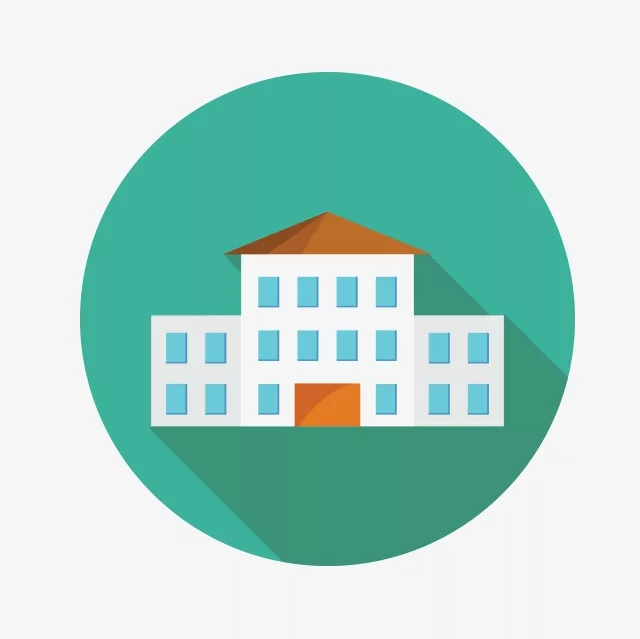 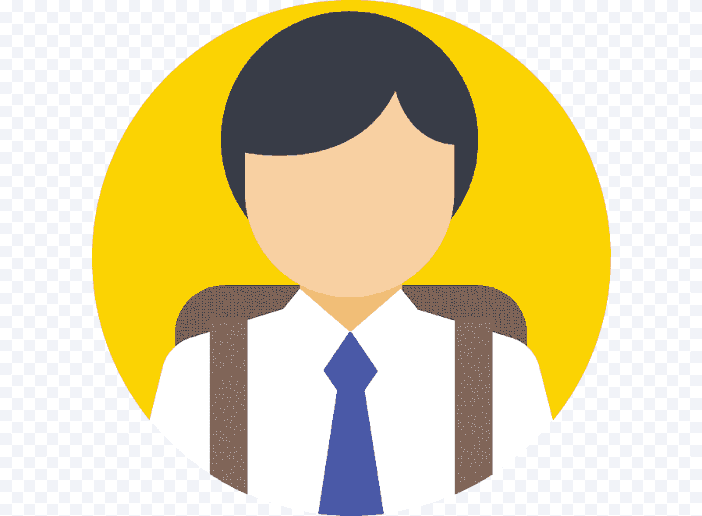 259 ППЭ
при проведении ГИА-9
Зарегистрировано
29 521 человек
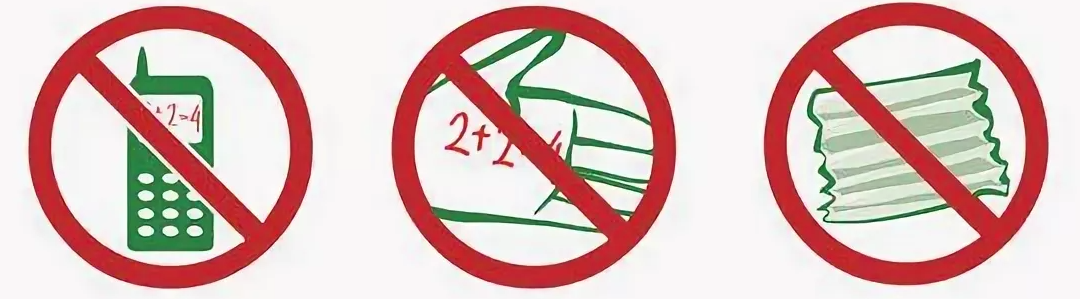 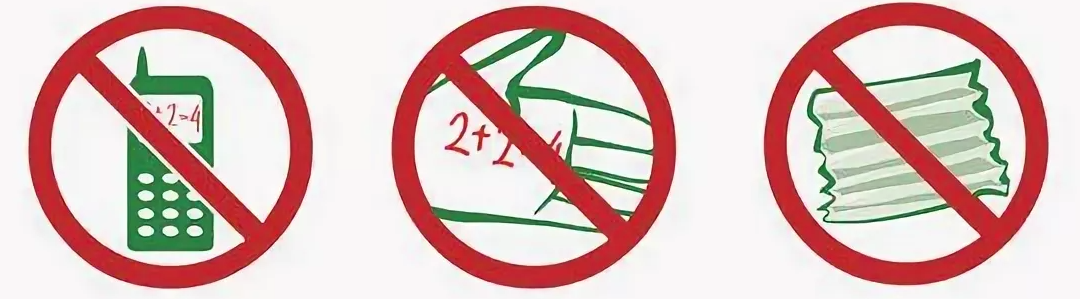 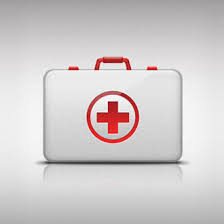 Удалено за нарушение Порядка 
30 участников
Досрочное завершение экзамена 49 участников
11
Участие в основном государственном экзамене
12
Результаты основного государственного экзамена
13
Результаты основного государственного экзамена
14
Работа конфликтной комиссии Новосибирской области
15
Работа конфликтной комиссии Новосибирской области
16
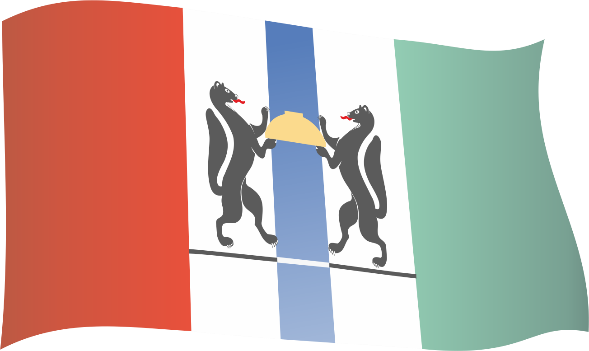 МИНИСТЕРСТВО ОБРАЗОВАНИЯ НОВОСИБИРСКОЙ ОБЛАСТИ
Итоги государственной итоговой аттестации
в 2022 году
Щукин Владимир Николаевич,
заместитель министра
03 ноября 2022 г.